Ekologické katastrofy
František Fialka
Ekologická katastrofa
je stav, kdy se do ekosystému dostává cizorodá látka, když je ohrožen život, zdraví, nebo bezpečnost velké skupiny
Typy katastrof
Podle příčiny:
1.přírodní
 2.antropogenní (způsobené člověkem).
přírodní ekologické katastrofy
Kosmické katastrofy
tsunami 
Meteorologické katastrofy
                           bouřka – Horko, sucho 
Geologické katastrofy
Sopečná erupce 
Zemětřesení 
Tsunami 
Povodeň
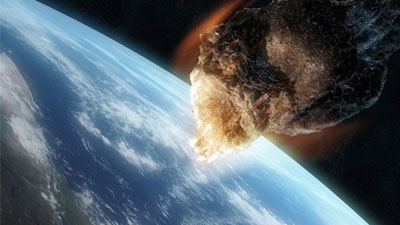 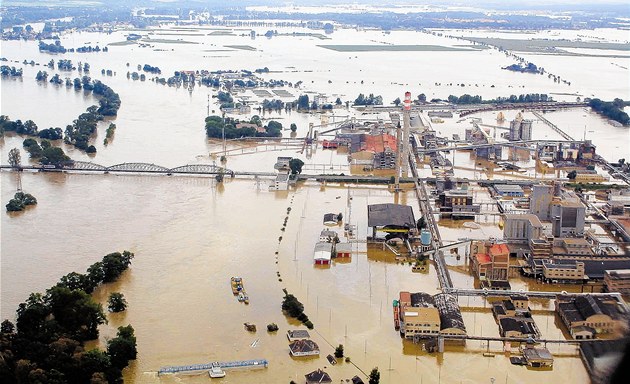 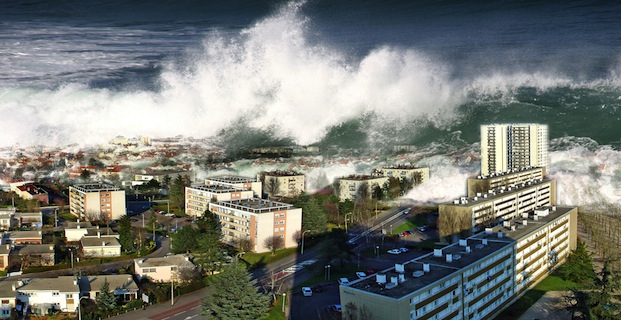 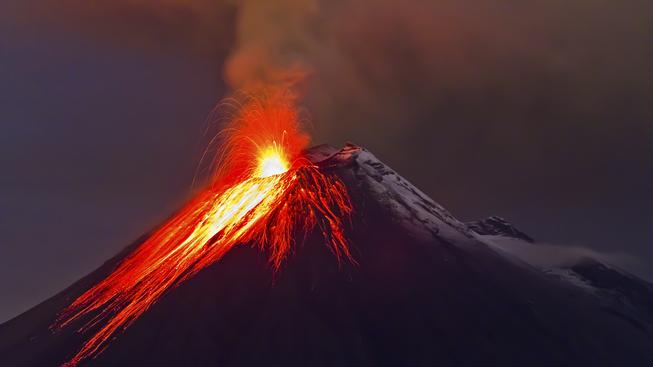 ekologické katastrof díky člověku
Průmyslové katastrofy
Chemické katastrofy
Jaderné katastrofy (Černobyl, Fukušima)
Dopravní katastrofa
Ropné skvrny
Letecké nehody
Kosmické nehody
Násilné jednání
Válka
Terorismus
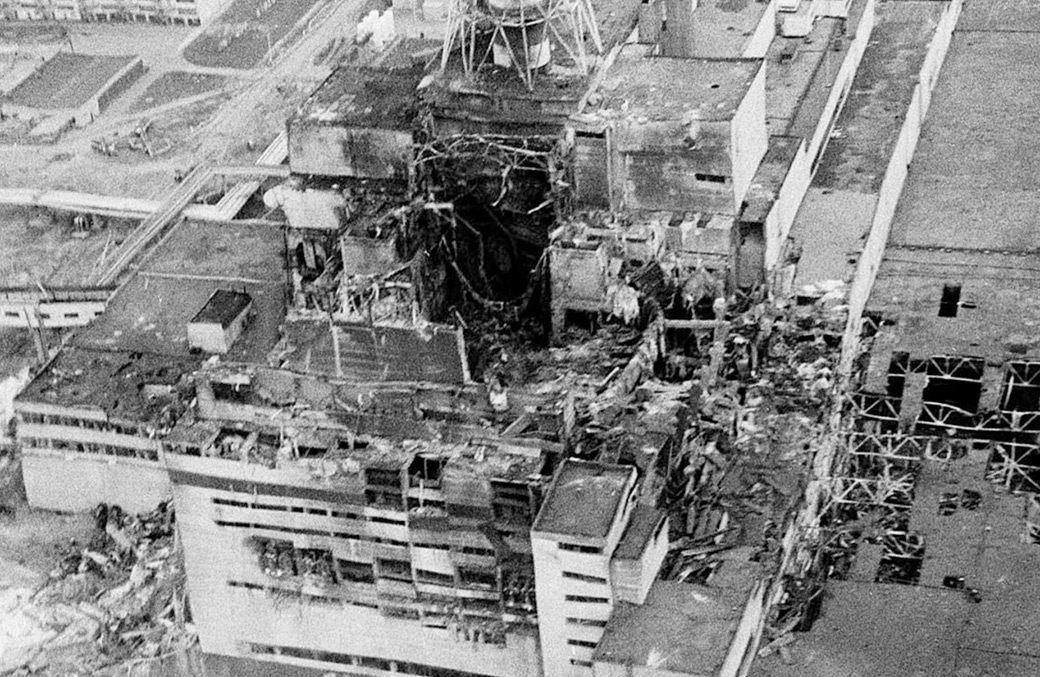 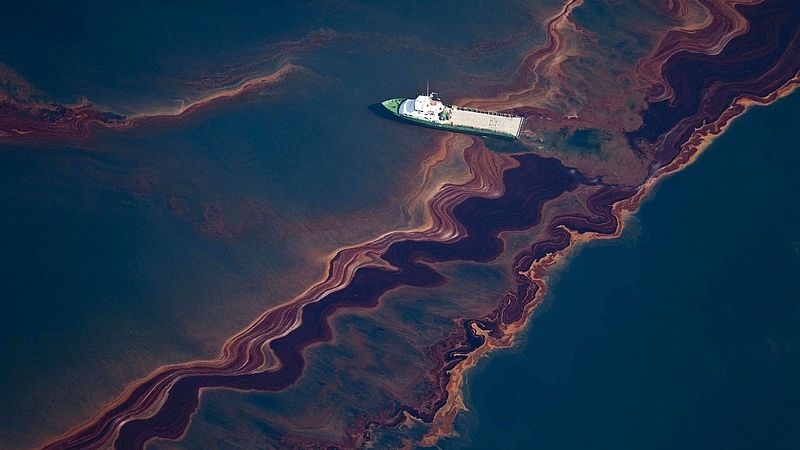 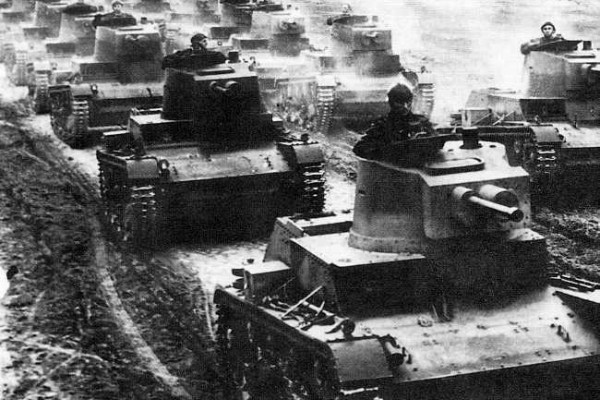 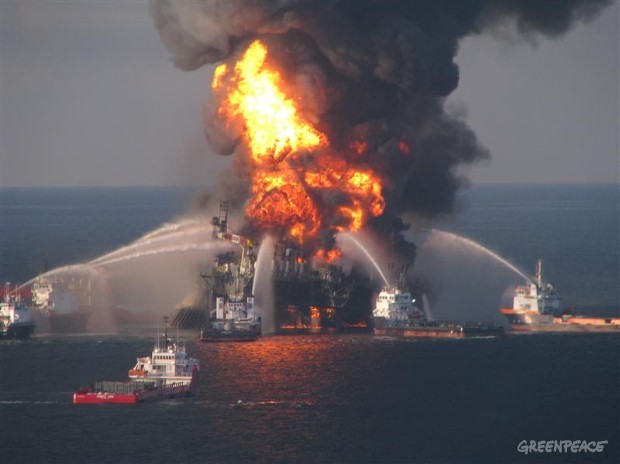 zdroje
https://www.google.cz/search?biw=1280&bih=641&tbm=isch&sa=1&q=chemicke+katastrofi&oq=chemicke+katastrofi&gs_l=psy-ab.3...53889.63197.0.63572.20.20.0.0.0.0.174.1887.7j12.20.0.dummy_maps_web_fallback...0...1.1.64.psy-ab..0.10.1135.0..0j0i30k1j0i24k1.60.V8ILzGuQMAM
https://www.google.cz/search?tbm=isch&q=prumyslove+katastrofy&spell=1&sa=X&ved=0ahUKEwjIl5eBktLWAhUKOpoKHYLOAZEQvwUIIigA&biw=1280&bih=641&dpr=1.5